Figure 10. Evolution of fEPSPs and learning curves for controls and CB1−/− mice during classical eyeblink ...
Cereb Cortex, Volume 22, Issue 3, March 2012, Pages 550–566, https://doi.org/10.1093/cercor/bhr103
The content of this slide may be subject to copyright: please see the slide notes for details.
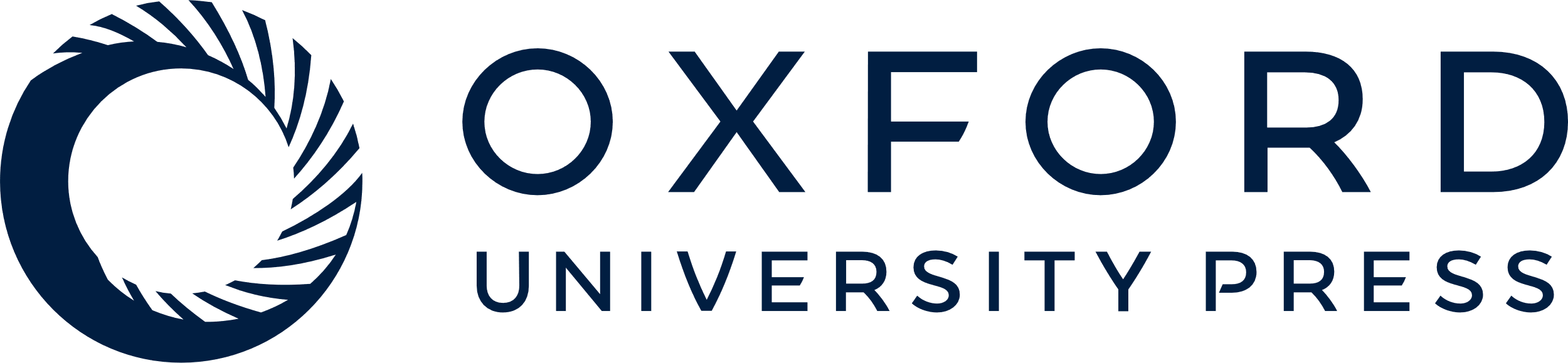 [Speaker Notes: Figure 10. Evolution of fEPSPs and learning curves for controls and CB1−/− mice during classical eyeblink conditioning. (A) At the top is illustrated the experimental design and some representative examples of fEPSPs recorded at the indicated times (first and ninth conditioning sessions) in representative CB+/+ and CB1 knockout (CB1−/−) mice. The 2 diagrams illustrated the evolution of fEPSPs (A) and the percentage of CRs (B) collected from both groups of animals (CB+/+, black triangles in A and black circles in B; CB1−/−, white triangles in A and white circles in B). Data are presented as mean ± standard error of the mean. “*” Indicates differences between the 2 groups for fEPSP slopes (P < 0.05) and in the percentage of CRs (P < 0.02).


Unless provided in the caption above, the following copyright applies to the content of this slide: © The Author 2011. Published by Oxford University Press. All rights reserved. For permissions, please e-mail: journals.permissions@oup.com]